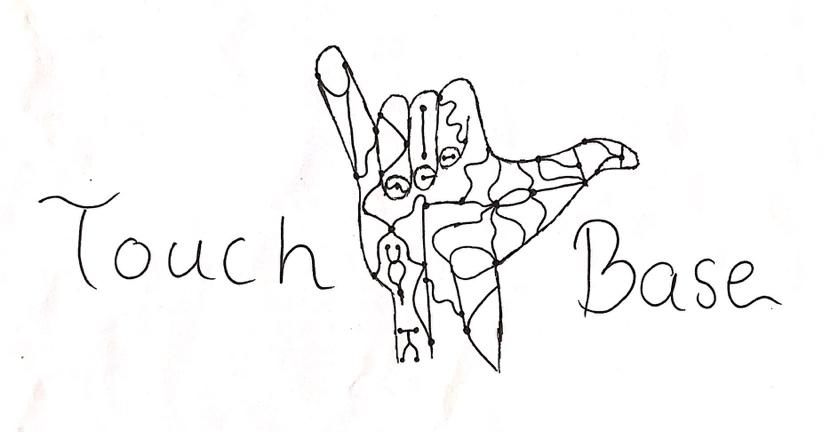 Aseel Yousef, Lihua Diao, Xiaohan Liu, Ethan Gage
Introduction
Project : 
               Adapt an existing passive prosthetic arm system to an active prosthetic arm
Progress: Most of the subsystems had been completed
Client: Dr. WinfreeGTA Mentor: Demetria
Lihua
Haptic Feedback System
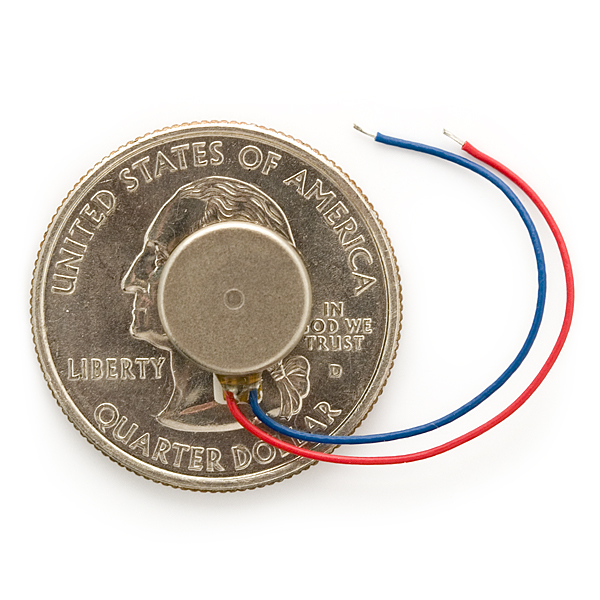 Why HFS is needed:
Send some mechanical input back to the user
Can let the user feel the sensation of touch
Use the vibration mini motor 
Status:
Purchase vibration mini motor
Codes and circuits are in progress
What’s Next
Connect to pressure feedback system
Lihua
Pressure Feedback System
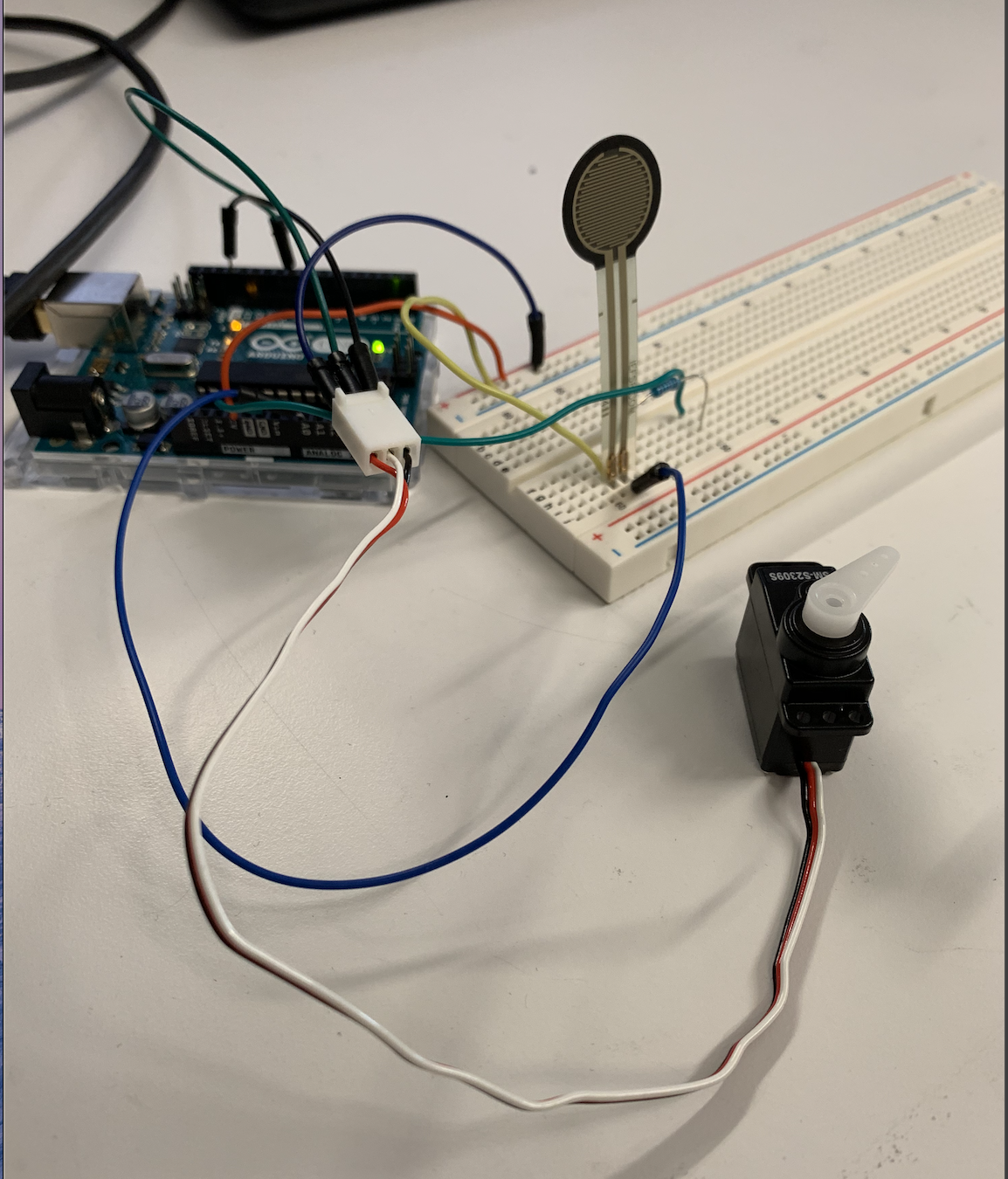 Servo control:
Initially used buttons to control the servo motor
Replaced the buttons with a pressure sensor
Modified the Arduino code 
Status:
Code and circuit are completed
Hardware assembly is yet to be completed
What’s next:
Purchase a constricting band
Implement the system into the prosthetic device
Aseel
Feet-To-Hand (Previously Toe-To-Thumb)
Adaptations:
Previously 1 sensor each foot for 2 total sensors
Now 5 sensors total split 3 on dominant foot, 2 on recessive foot (figure)
Multiple control modes allow for individual finger control/complex control of hand
Progress:
Control up to three servo motors with three sensors through XBee
Hardware circuit completed with breadboards.
 1 Receiver, 2 Transmitters, 5 sensors total. All on battery power
Receiver can detect which transmitter with MY XBee address.
What’s Next
Finalize code, Debug
Hard solder connections on perfboards.
Mount Sensors in insoles
Install board/servos in arm.
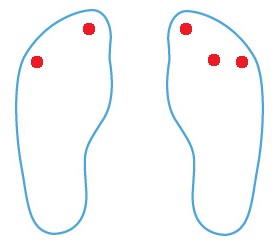 Ethan
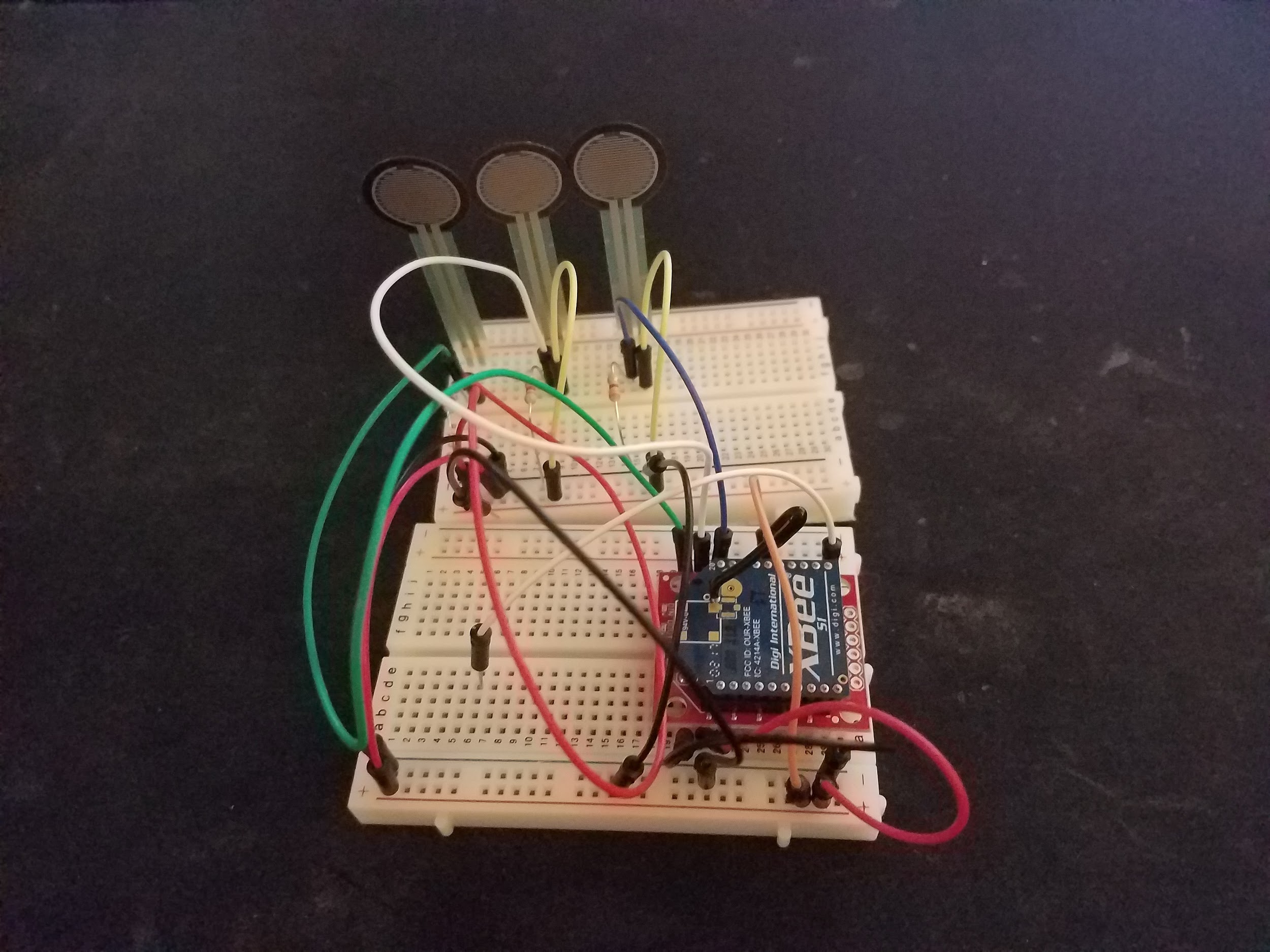 Feet-To-Hand continued….
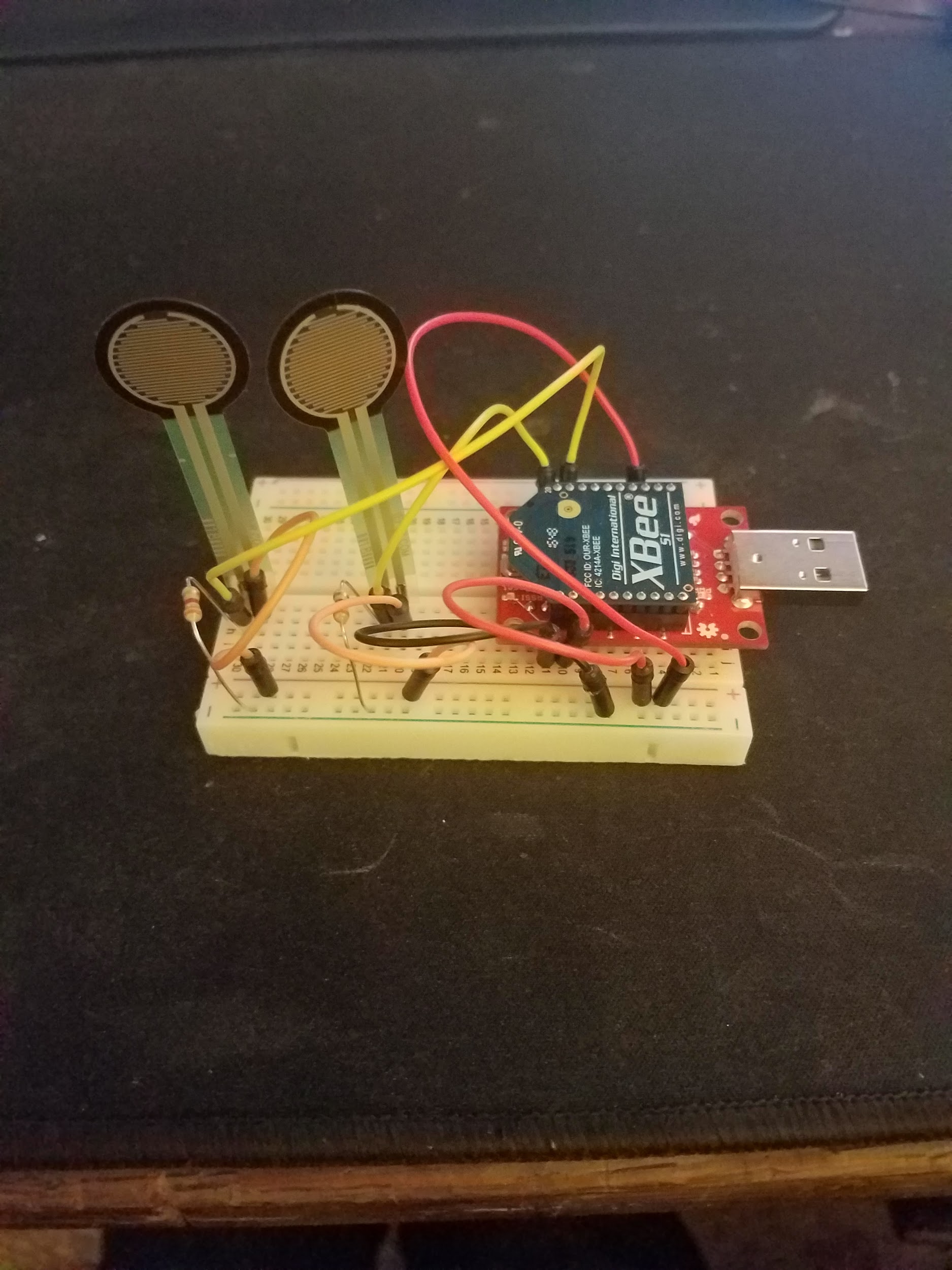 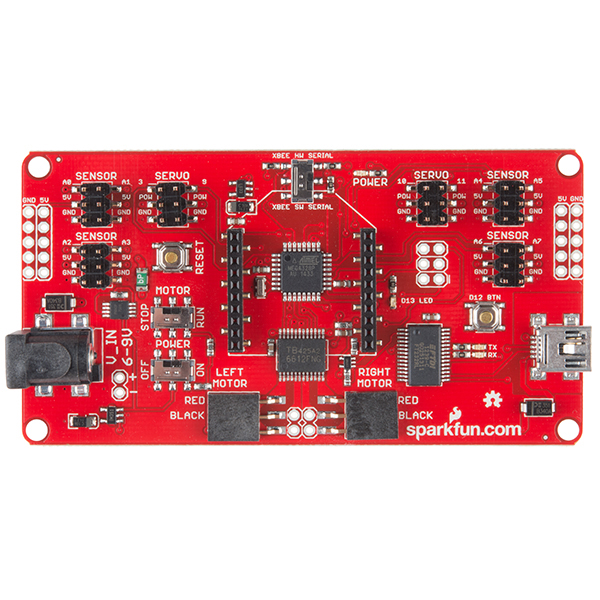 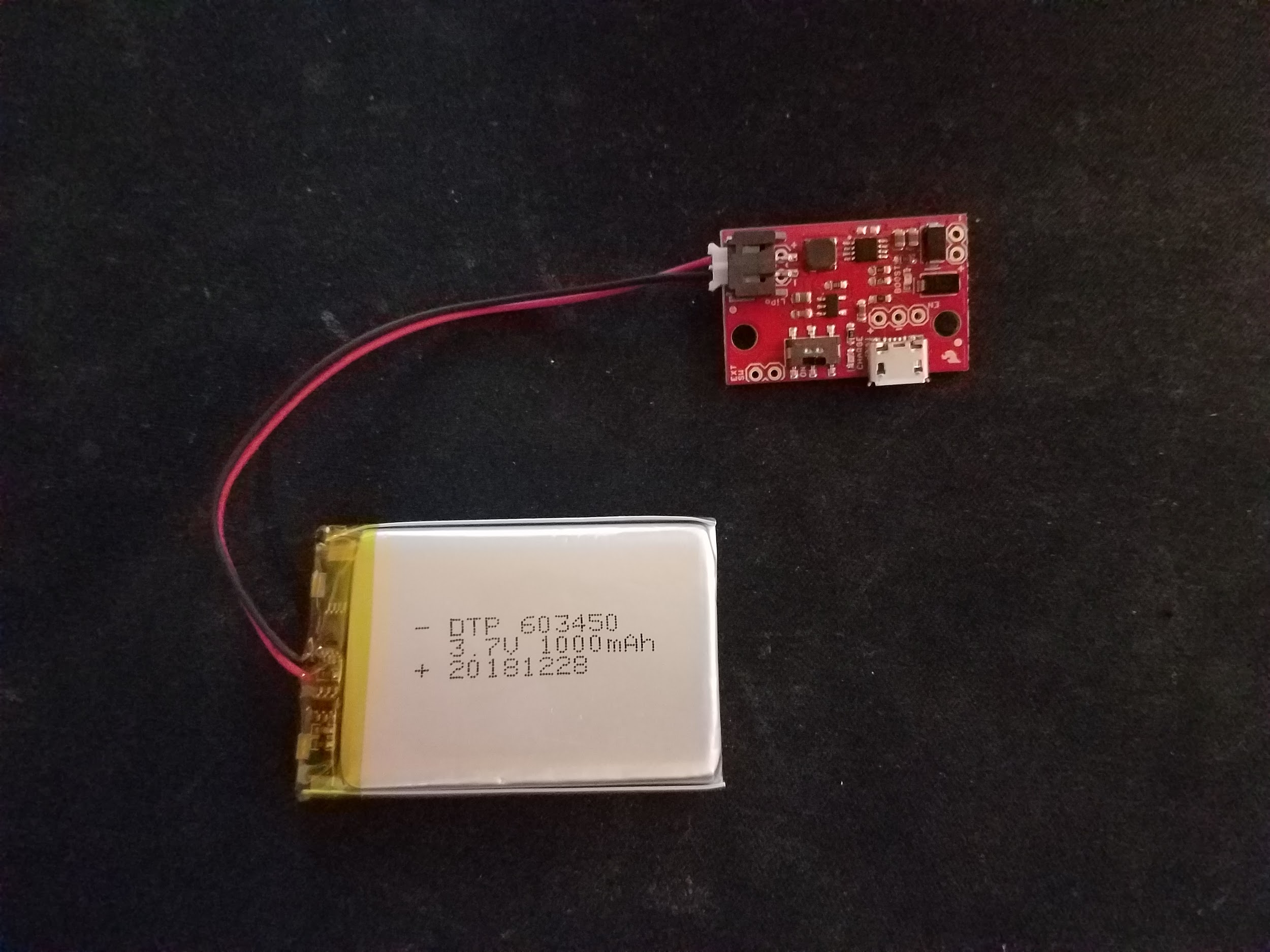 Ethan
Website
Updated:
Take photos for each finished subsystems
List key milestones.
What’s Next
Attach a link to their resume under each member’s name
Collect more work details
Adjust some layouts
Xiaohan
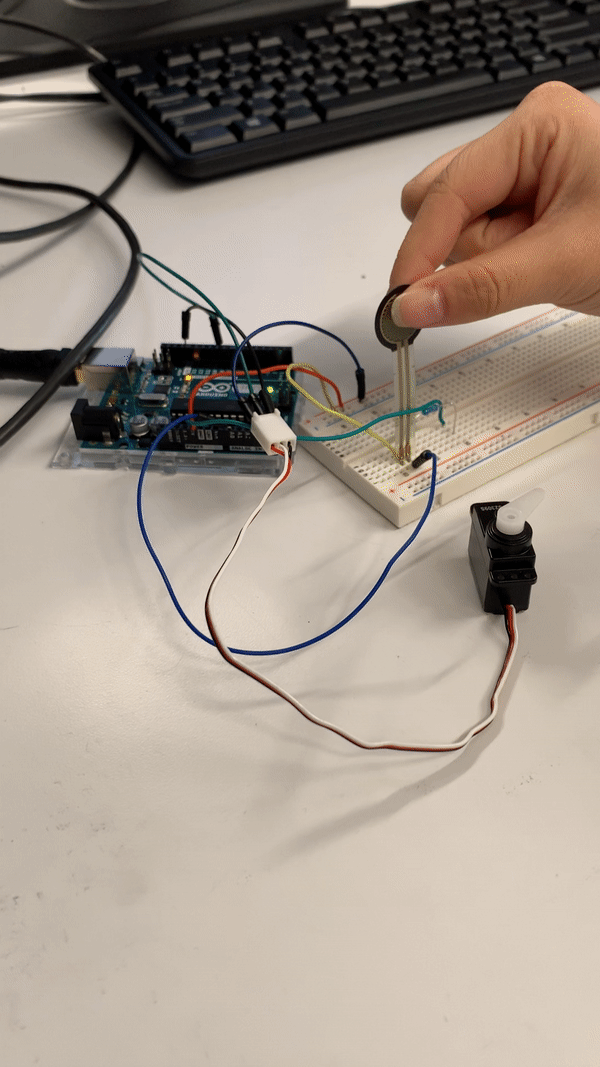 Pressure Feedback
Demonstration
Aseel
Feet-To-Hand Demonstration
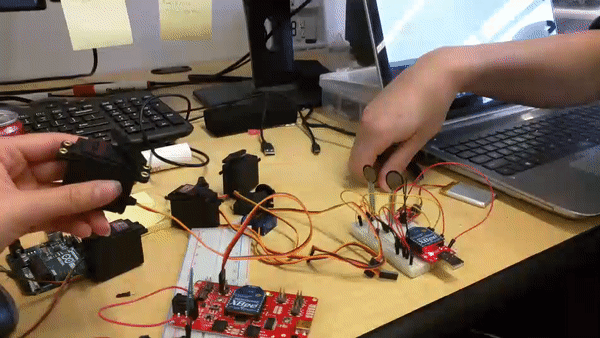 Ethan
Feet-to-Hand: 3 Sensor Wireless Communication
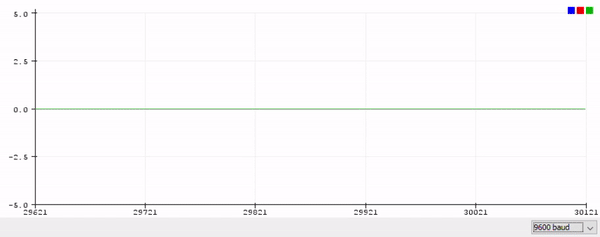 Ethan
Conclusion
Progress:
Pressure feedback system has been completed.
Control three servo motors with three sensors through XBee
All required components have been received.
What’s Next:
Choose a haptic feedback system. 
Integrate all subsystems on the prosthetic arm.
Xiaohan
[Speaker Notes: To sum up,]
Questions?
Finish